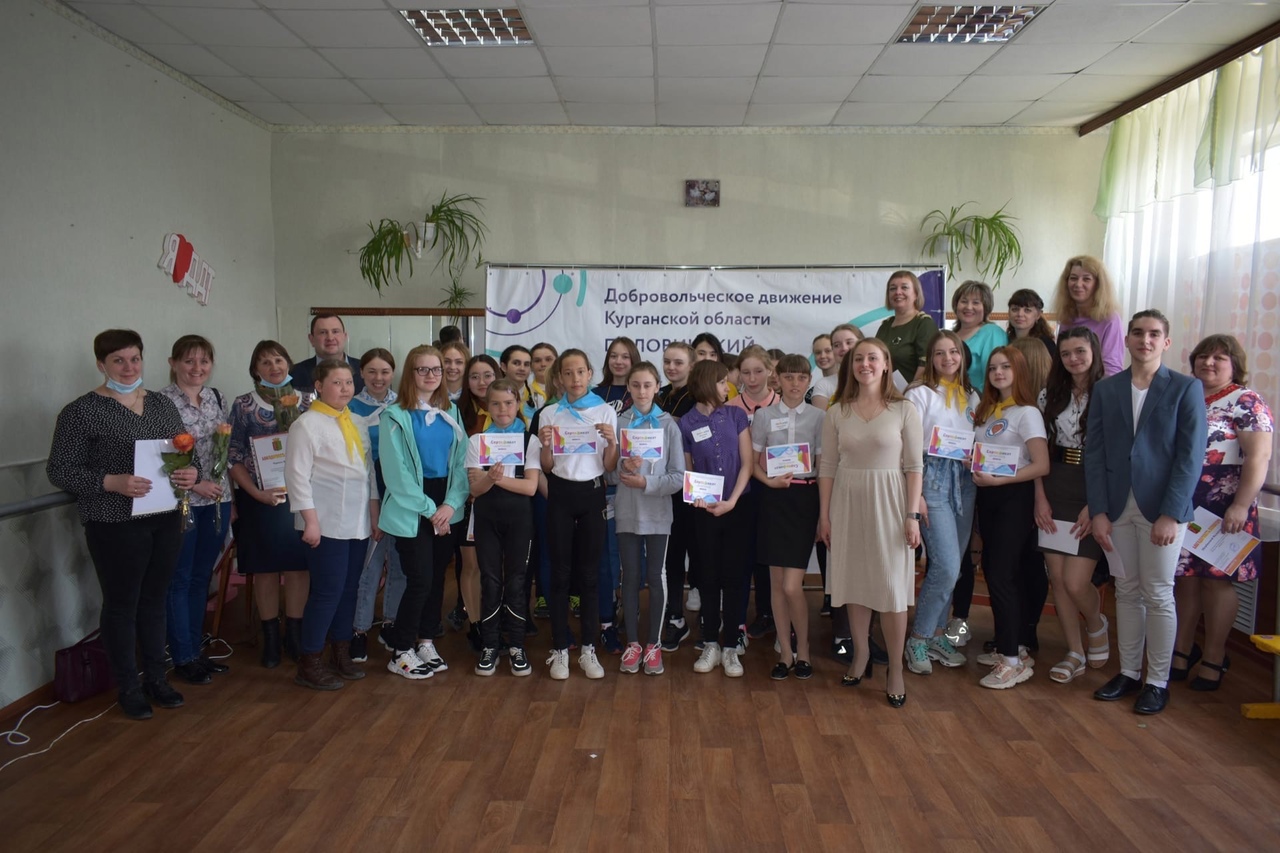 Волонтеры Половинского района
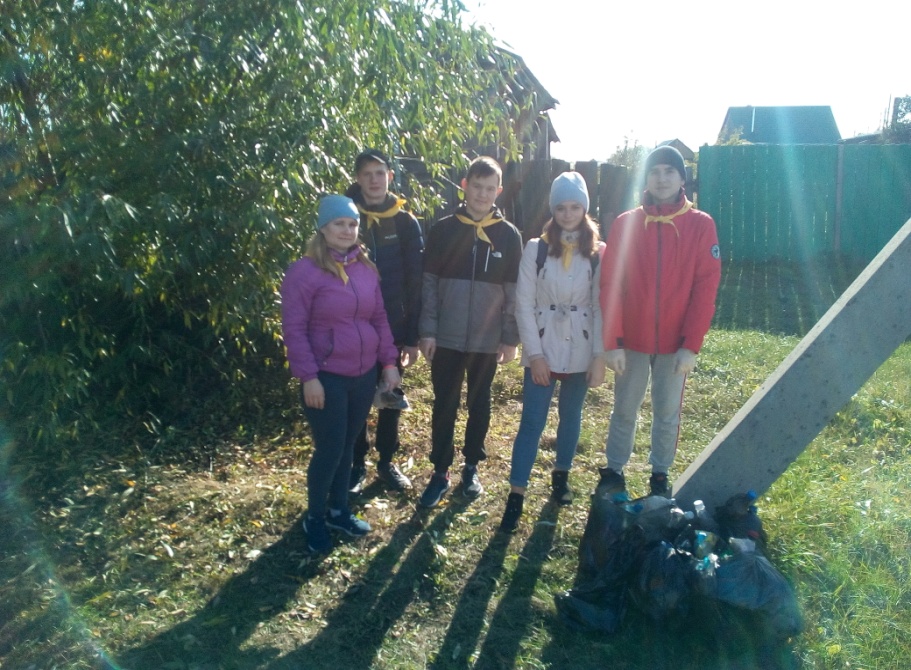 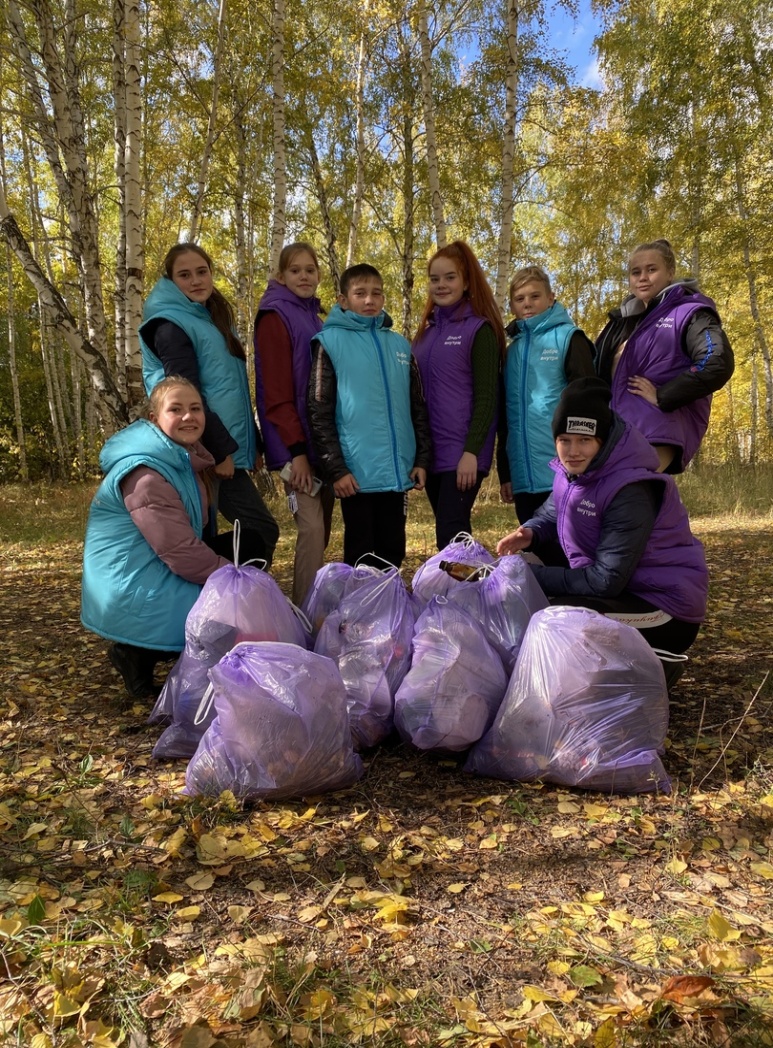 Мы принимаем активное участие в экологических акциях
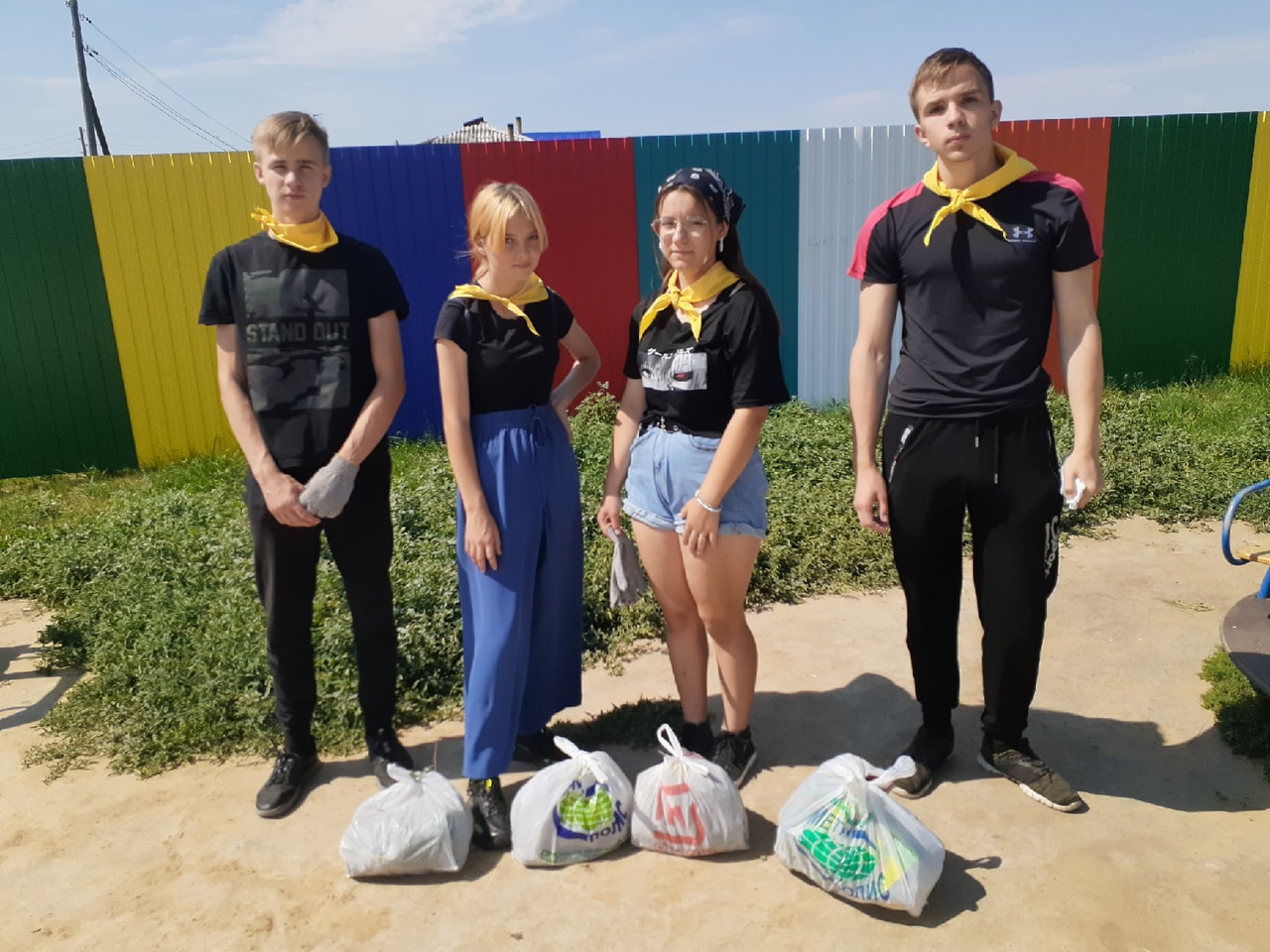 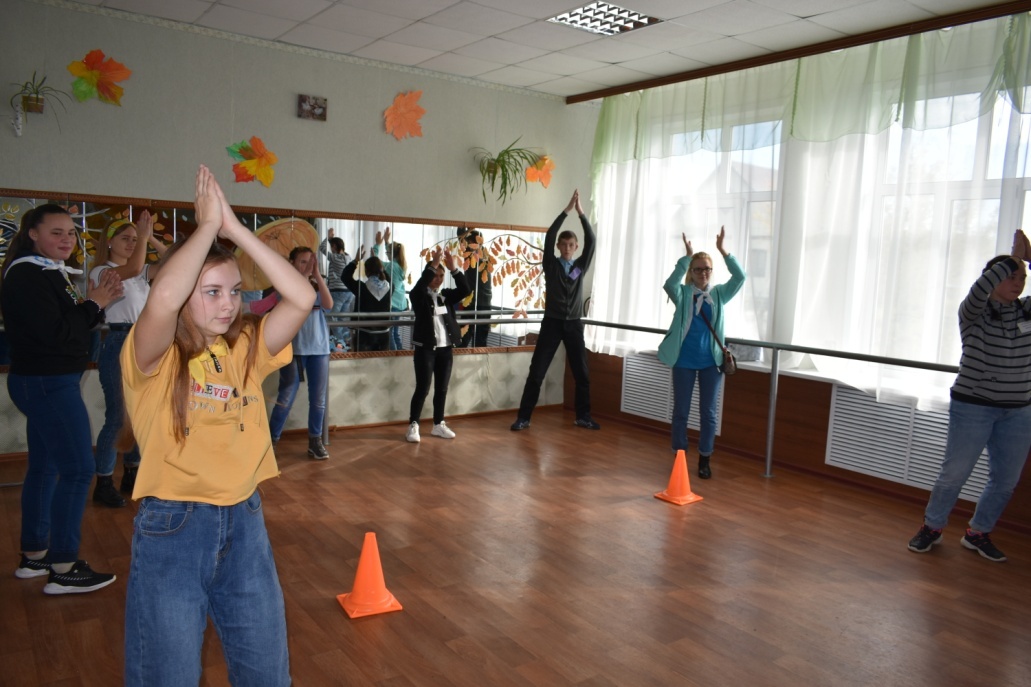 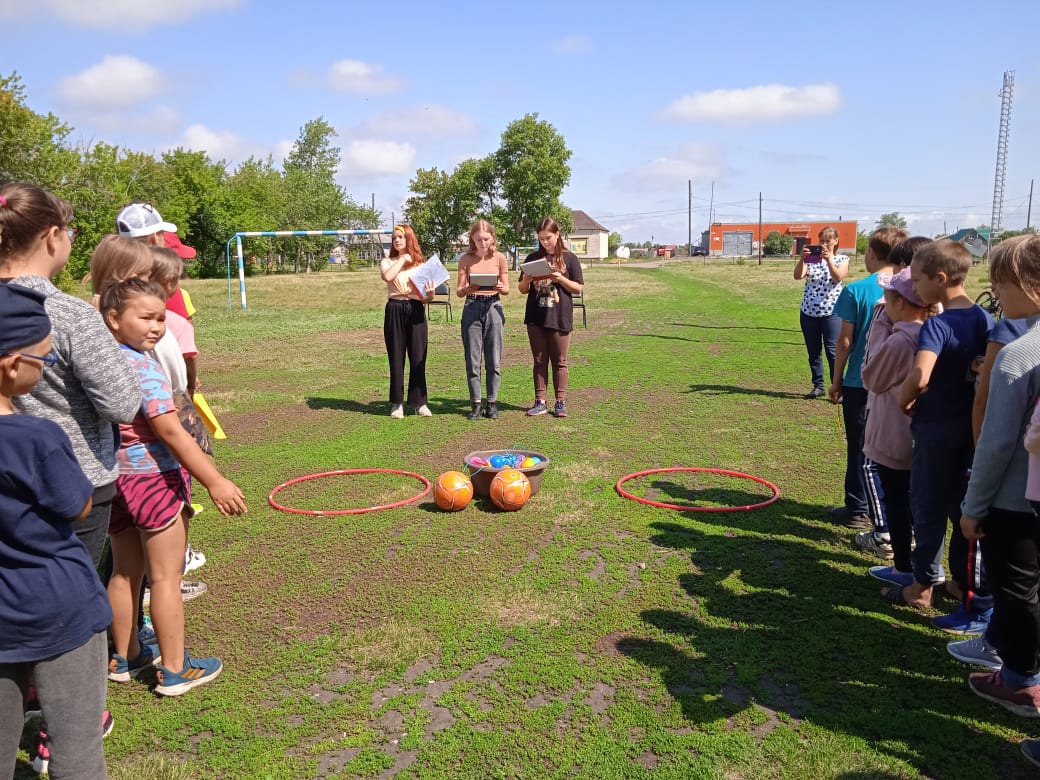 Волонтеры Половинского района за здоровый образ жизни
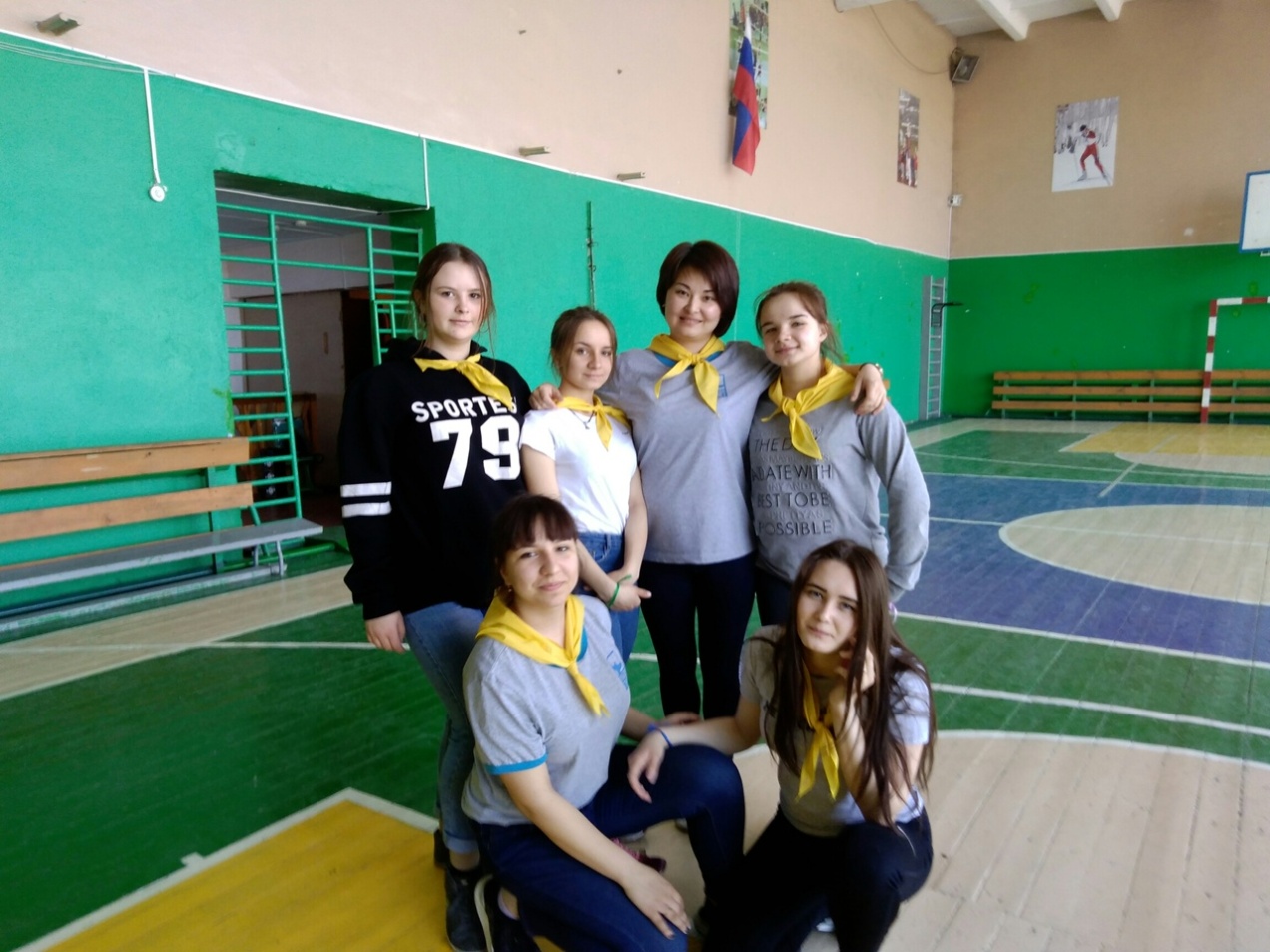 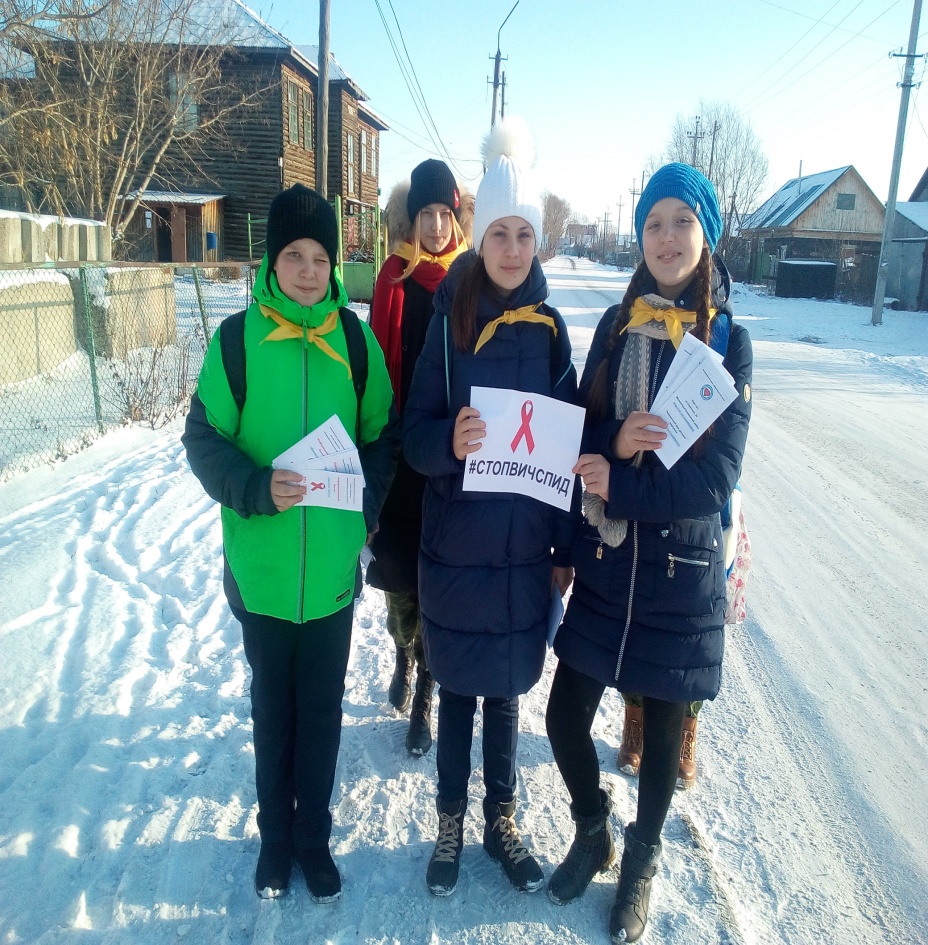 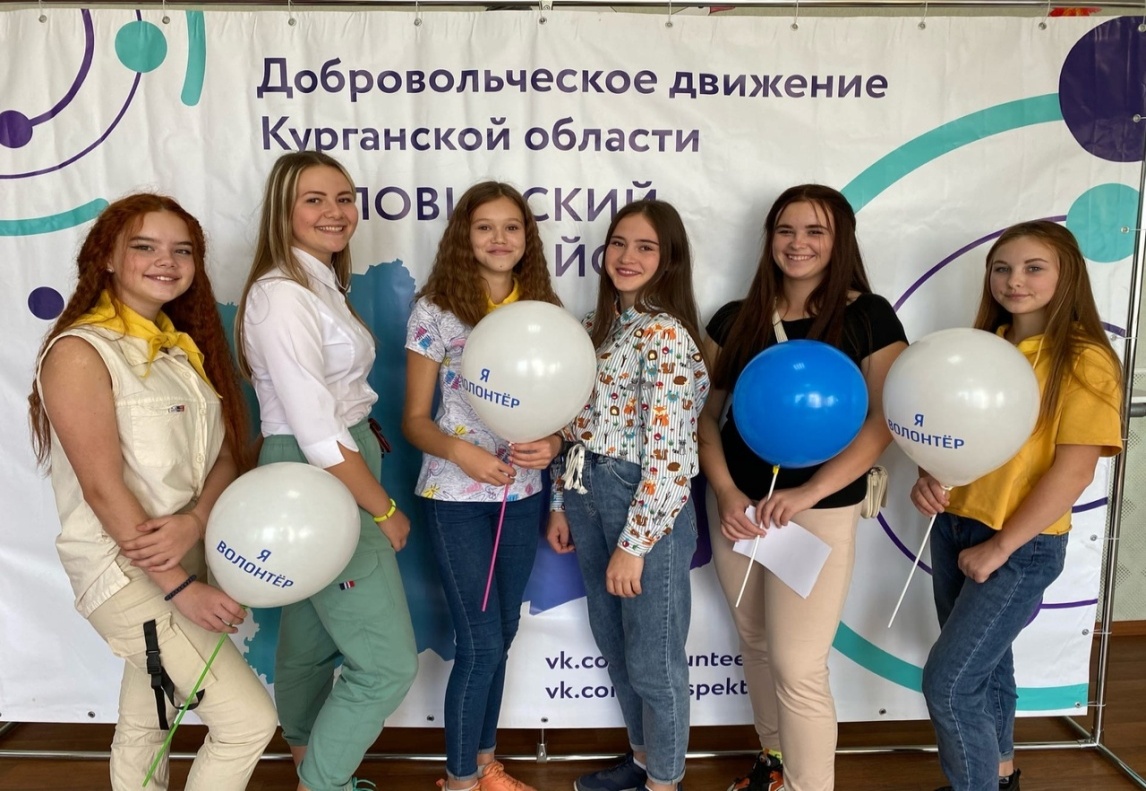 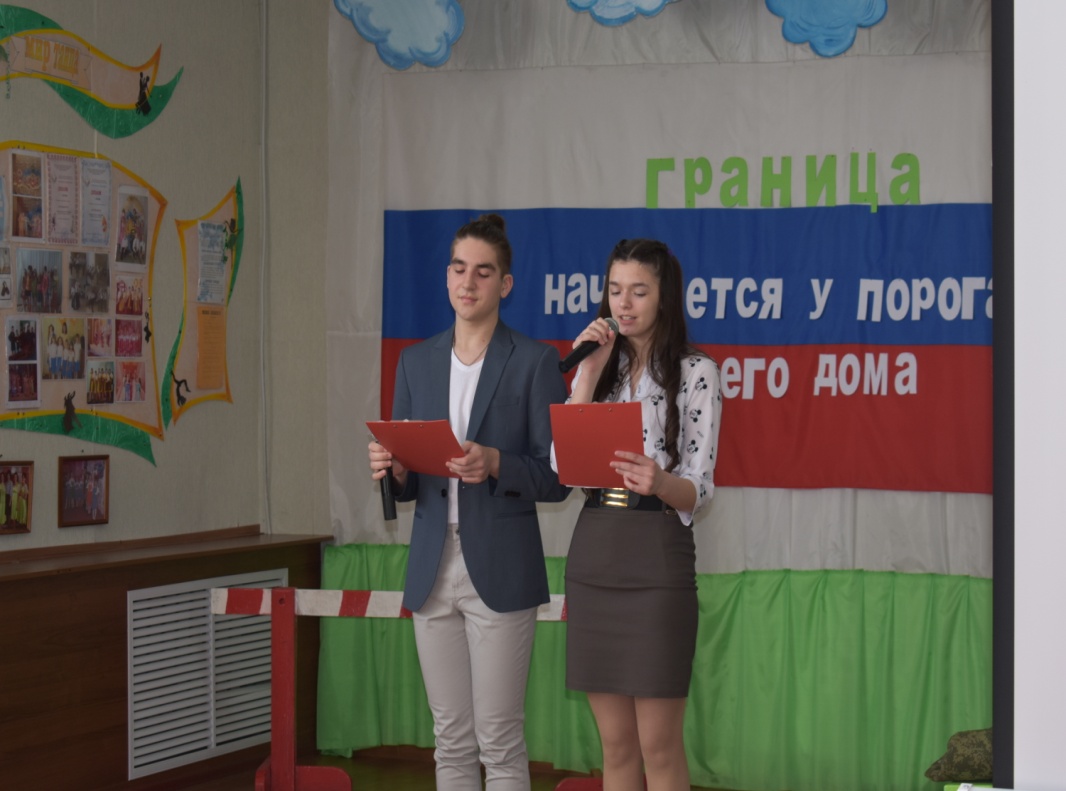 Принимаем участие в районных мероприятиях
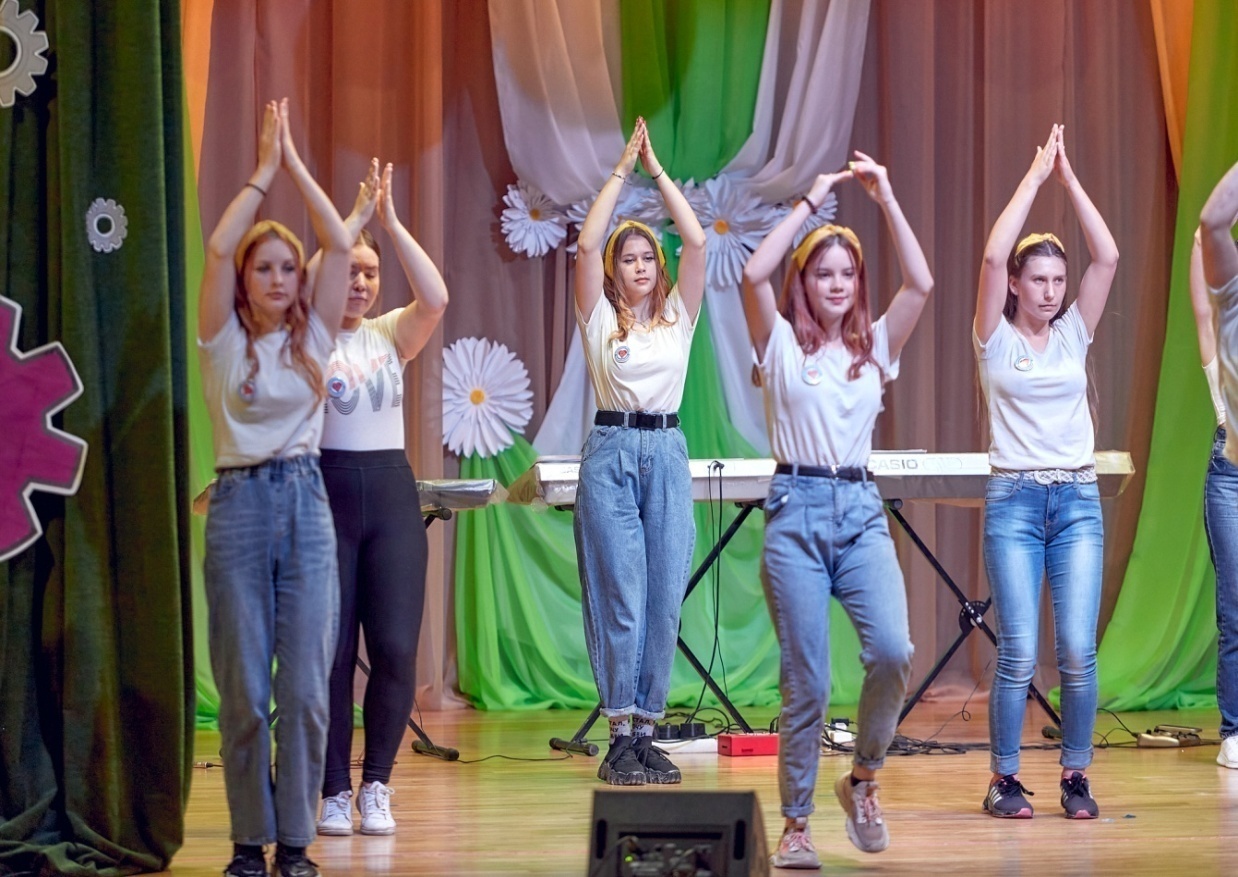 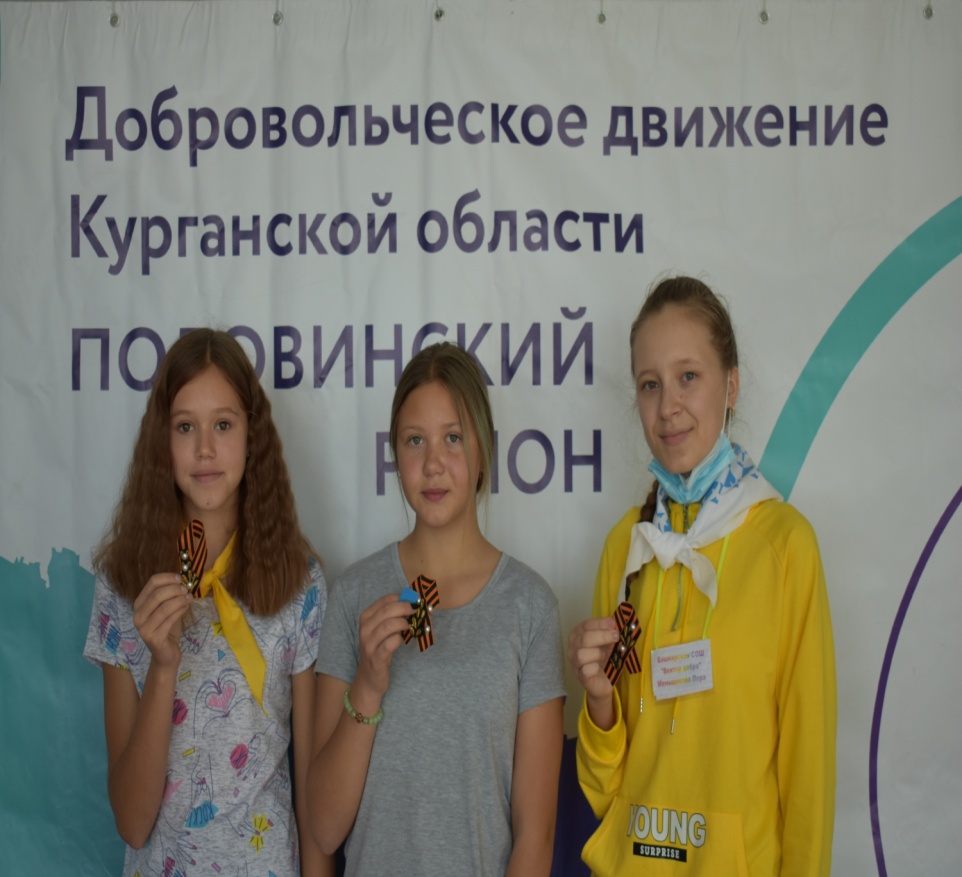 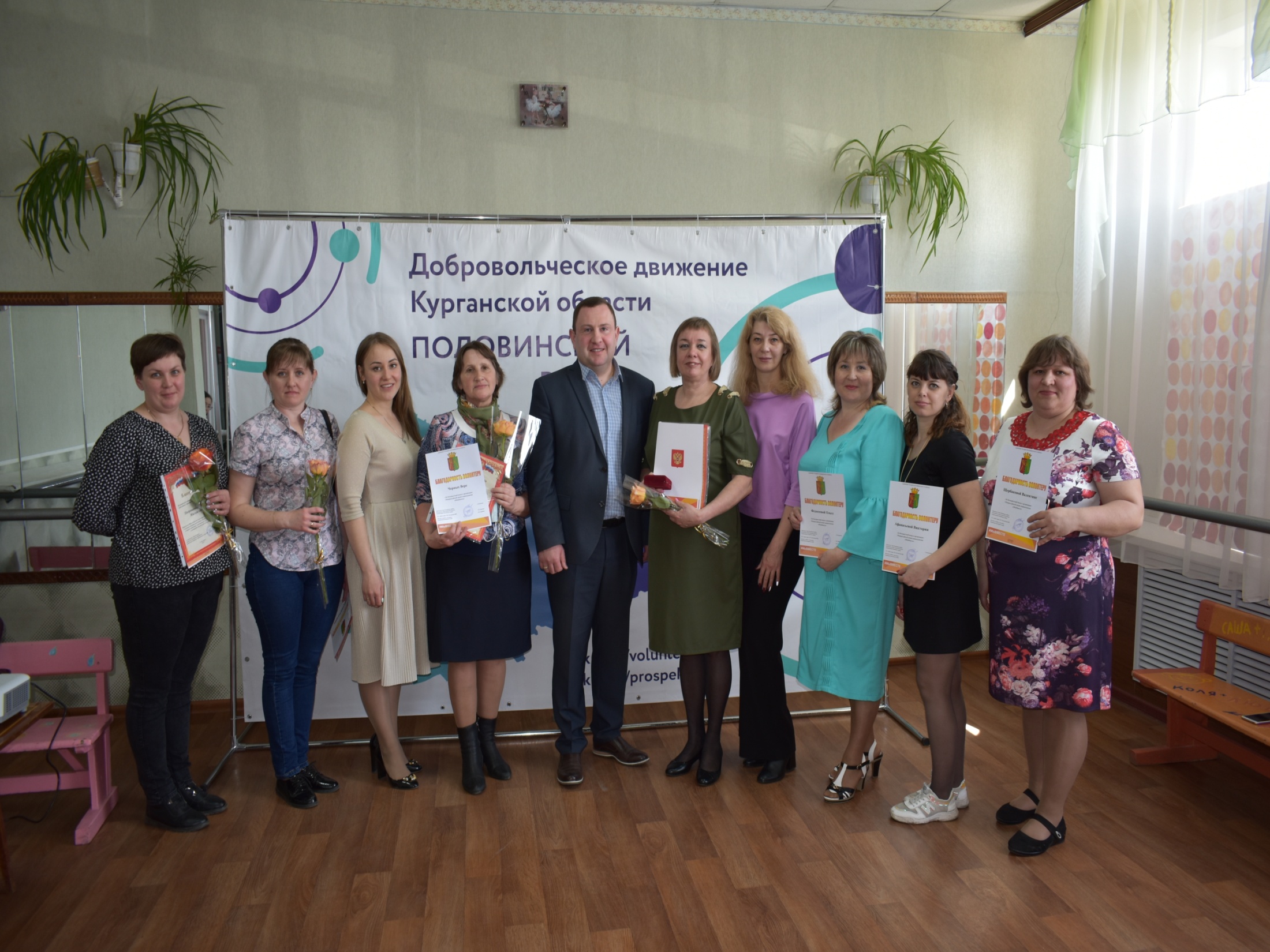 Самые активные добровольцы акции «МыВместе»
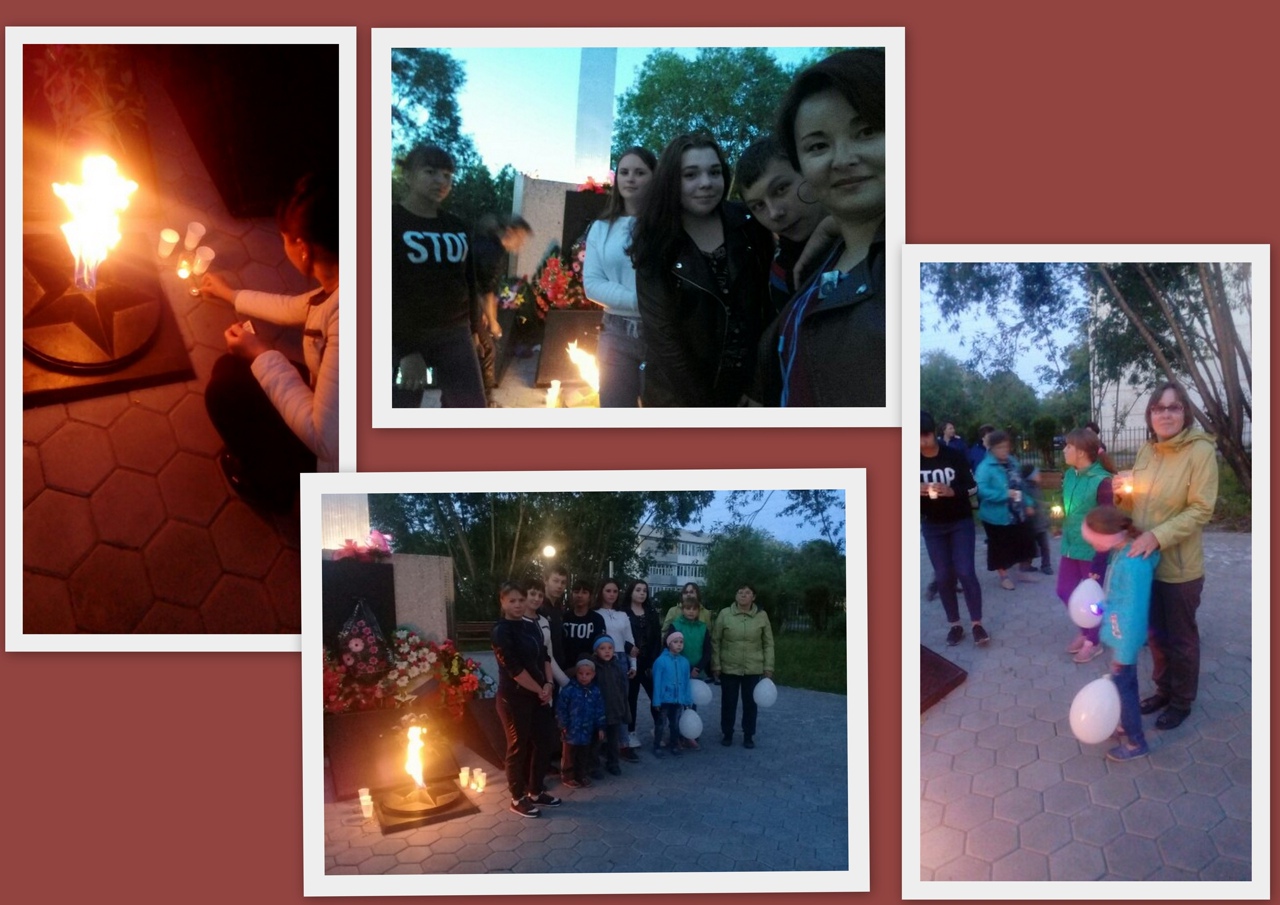 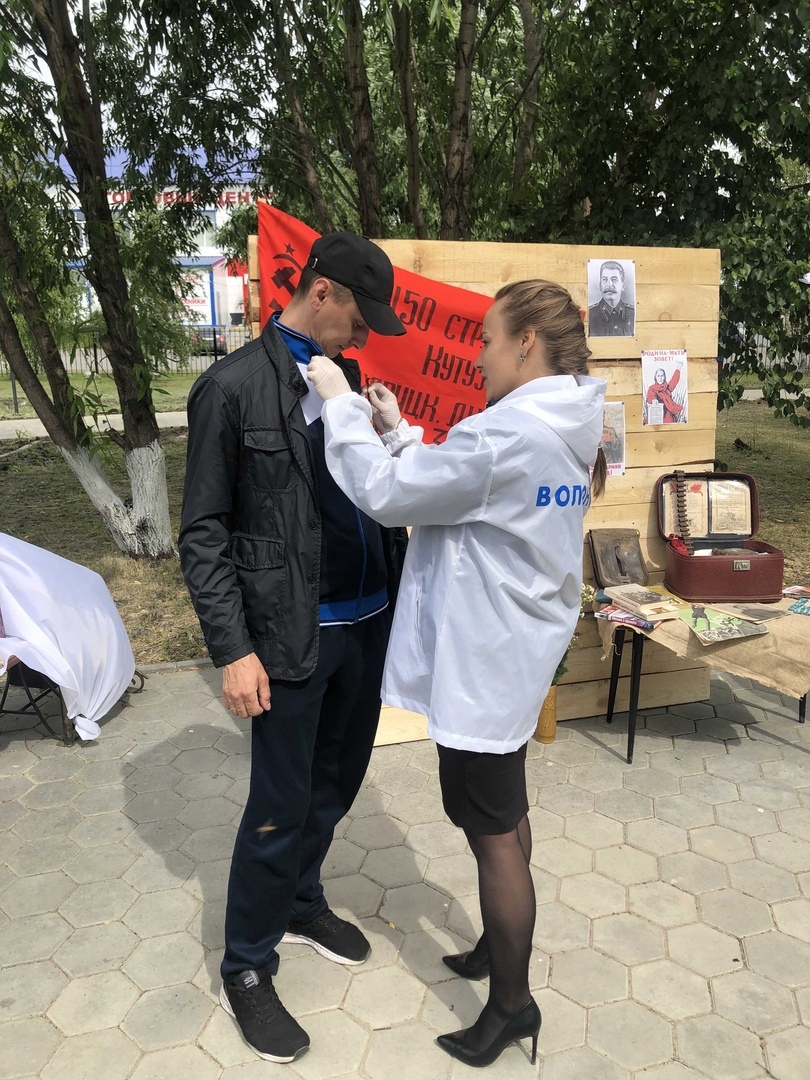 Патриотическое волонтерство
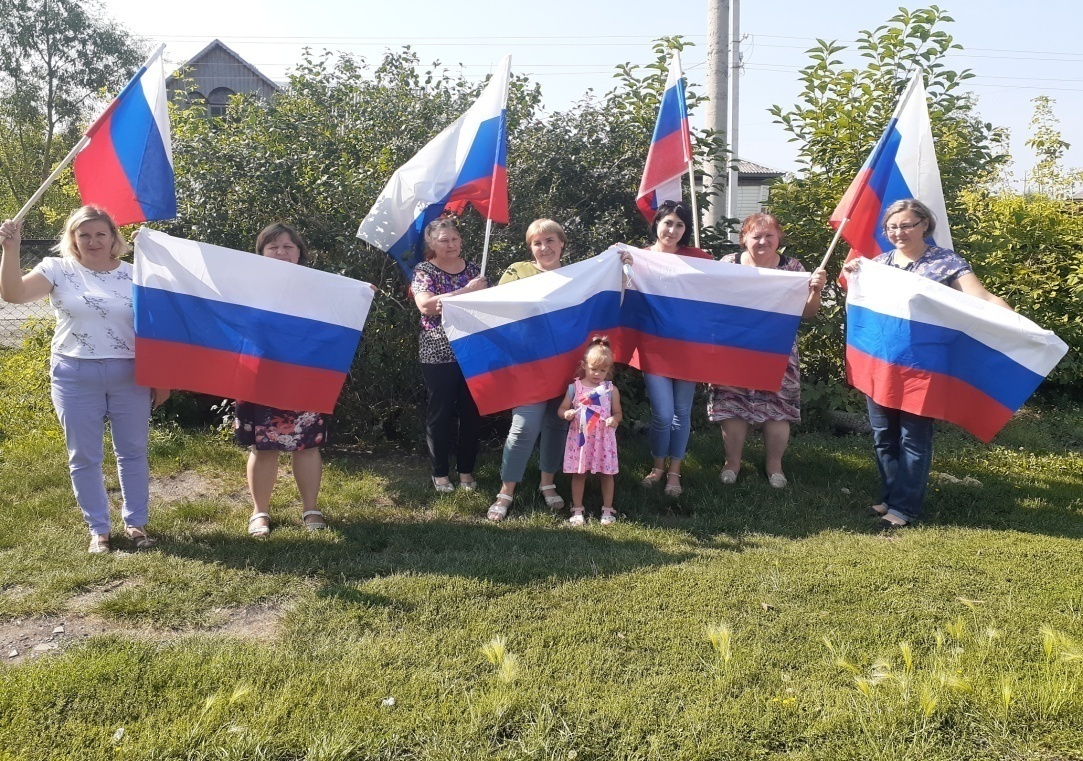 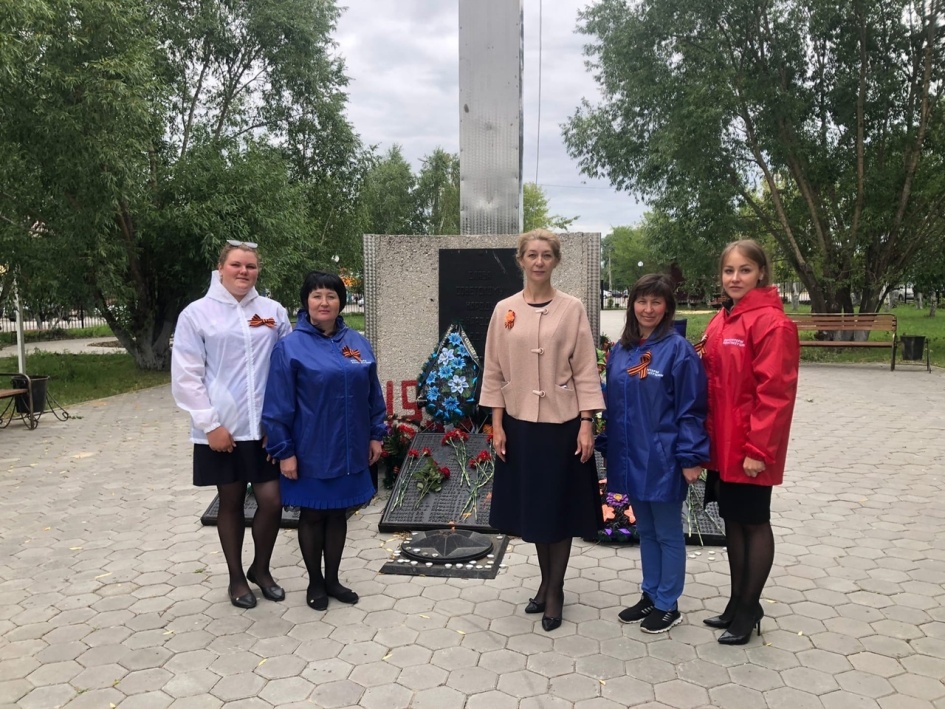 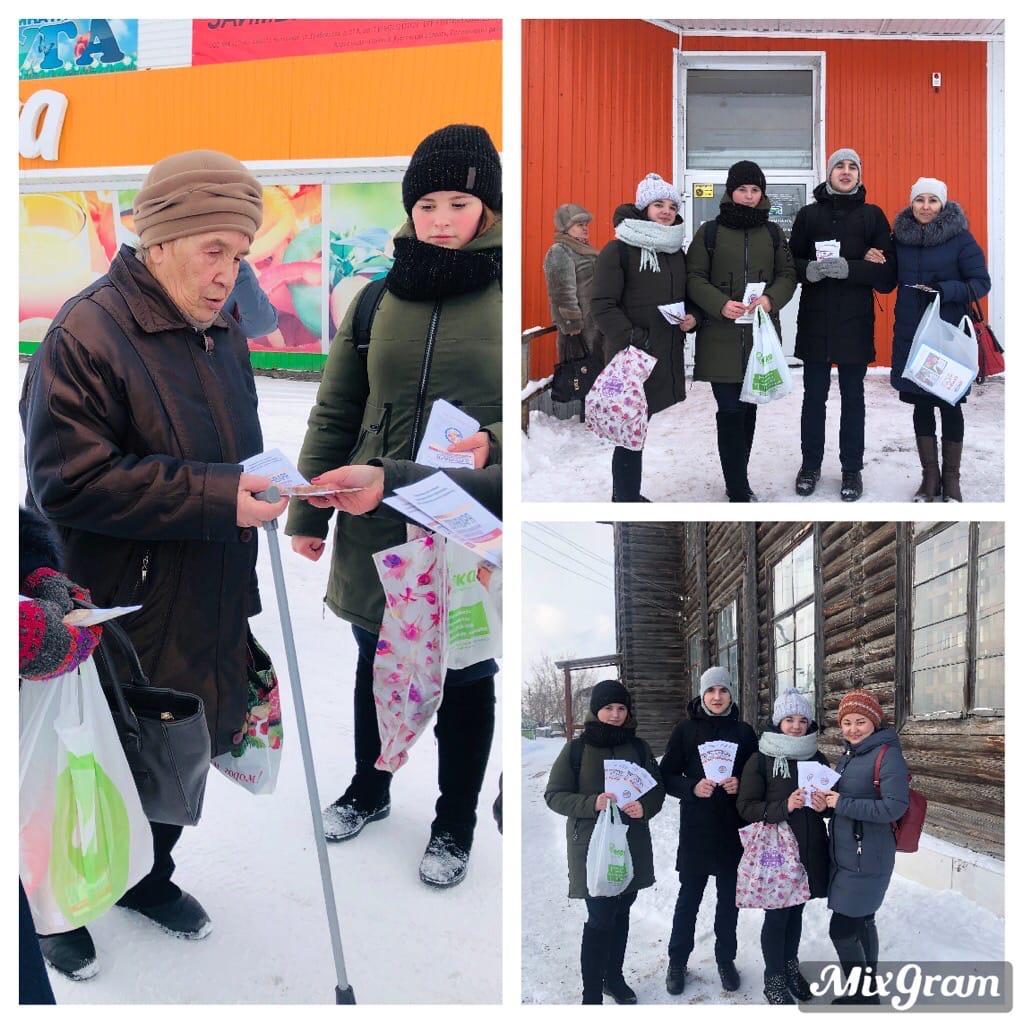 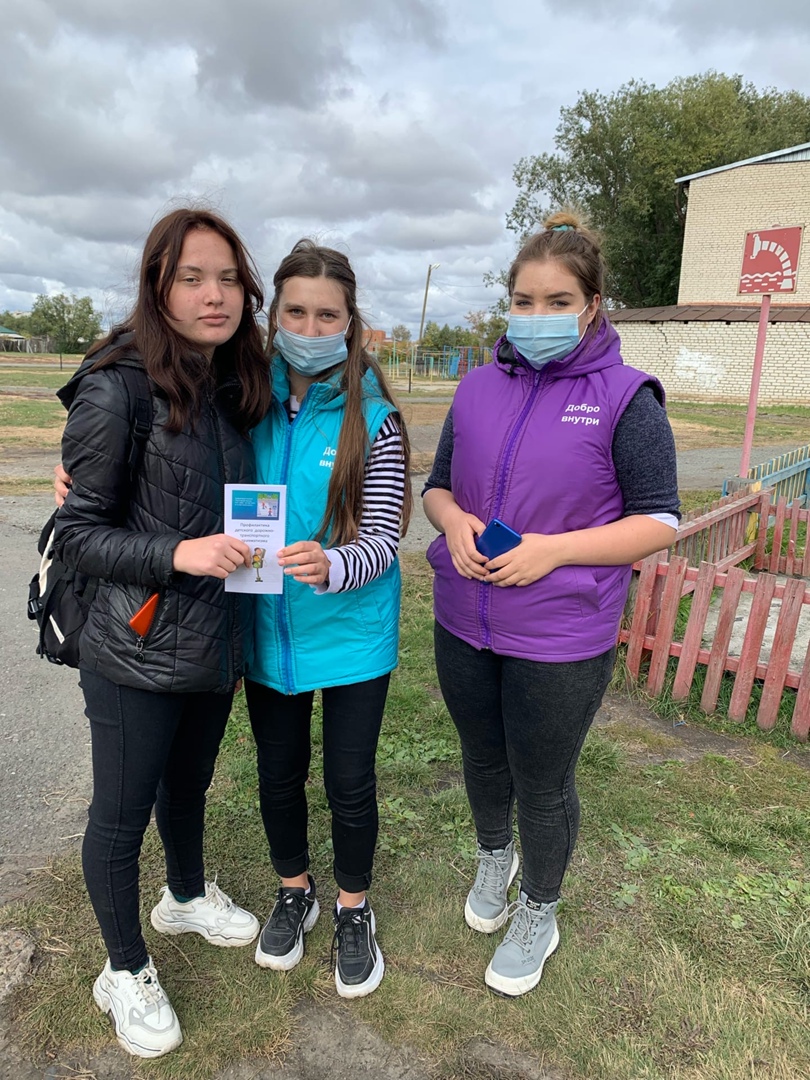 Организовываем различные информационные акции
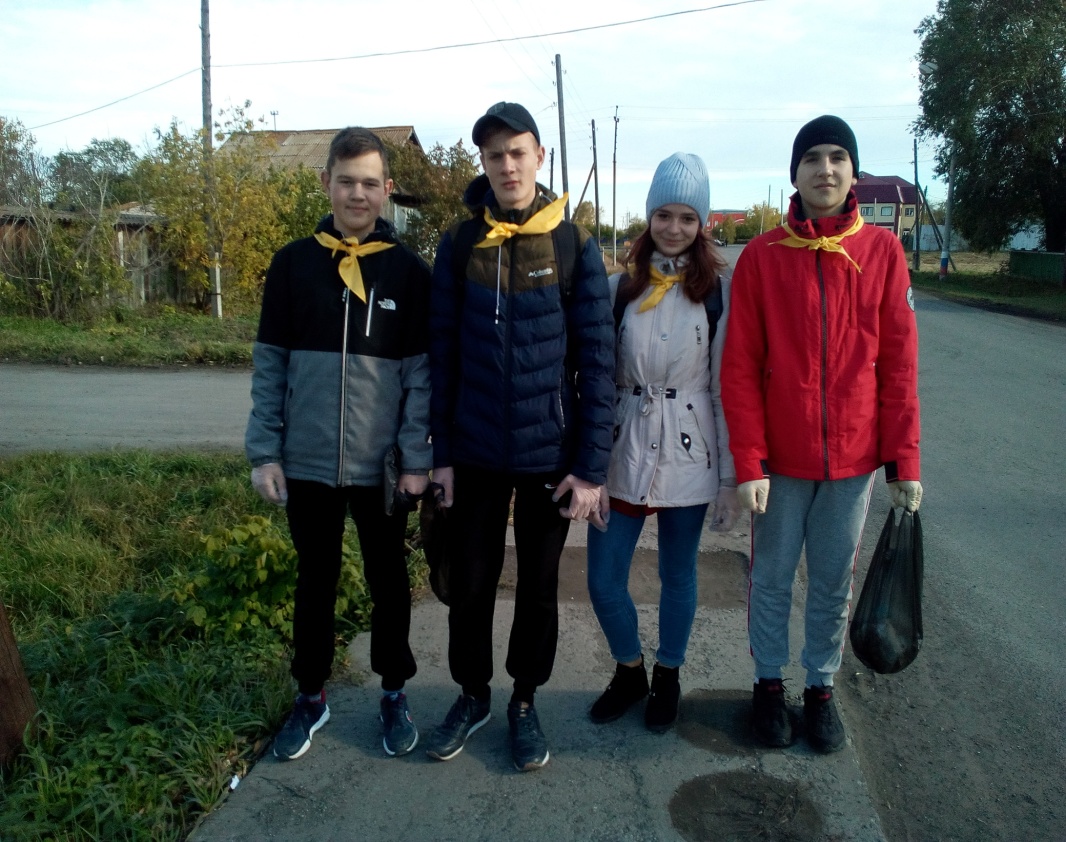 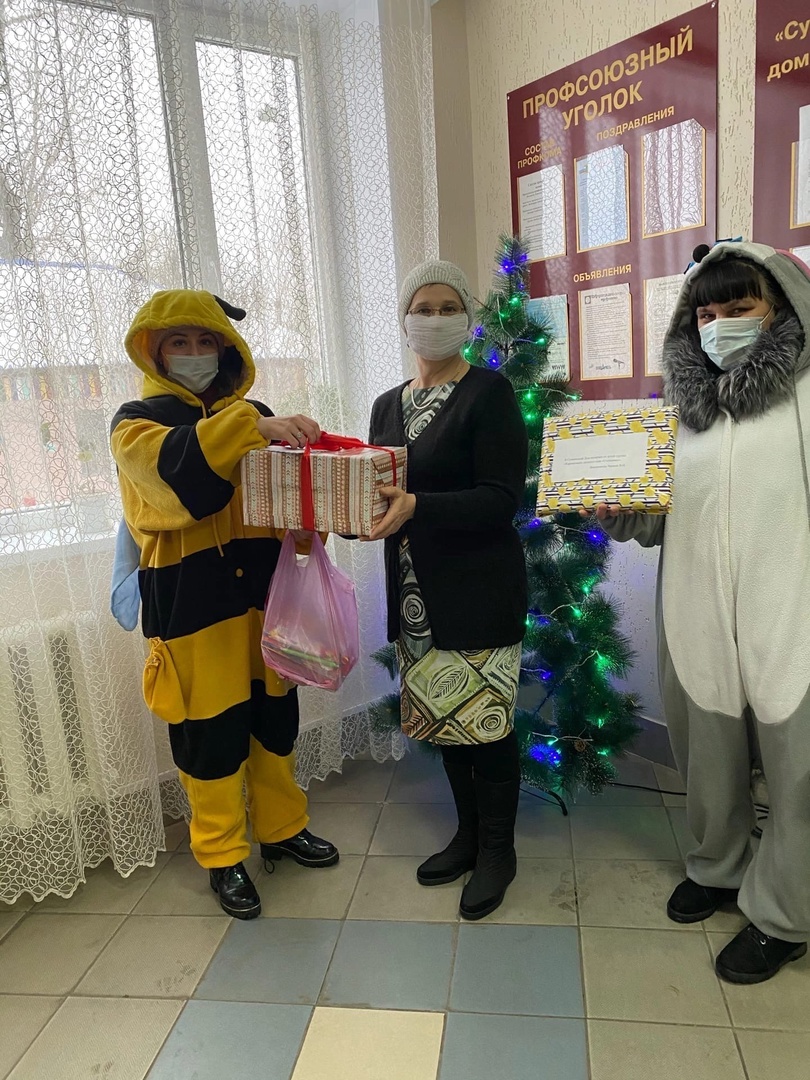 Принимаем участие и организовываем благотворительные акции.
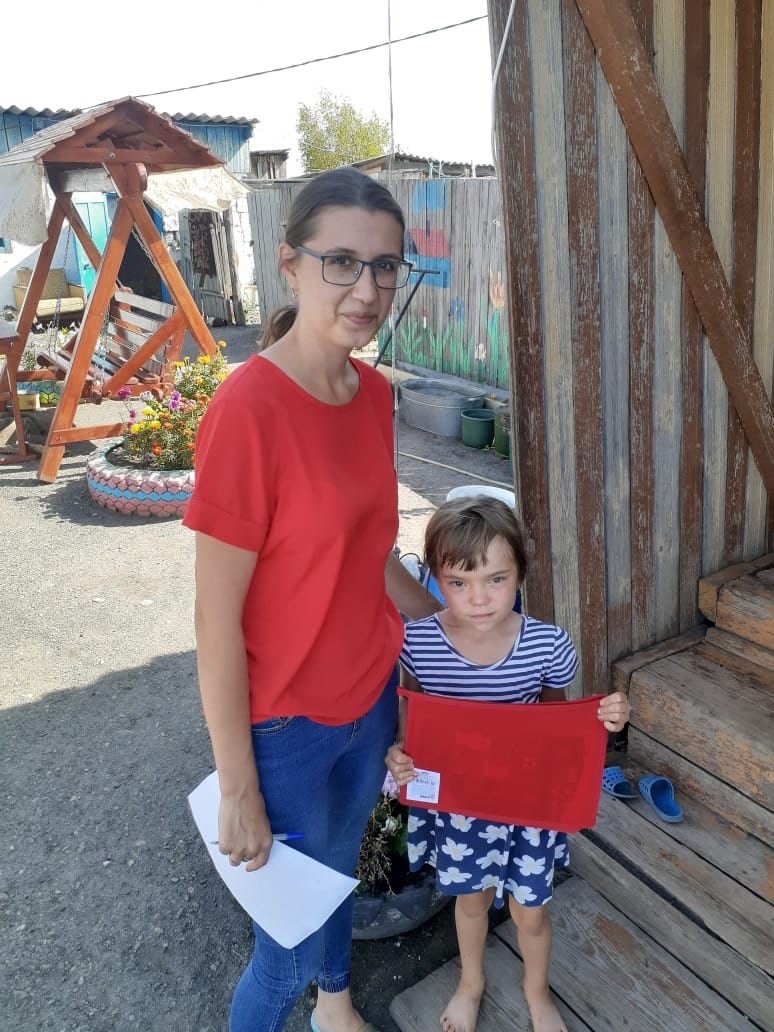 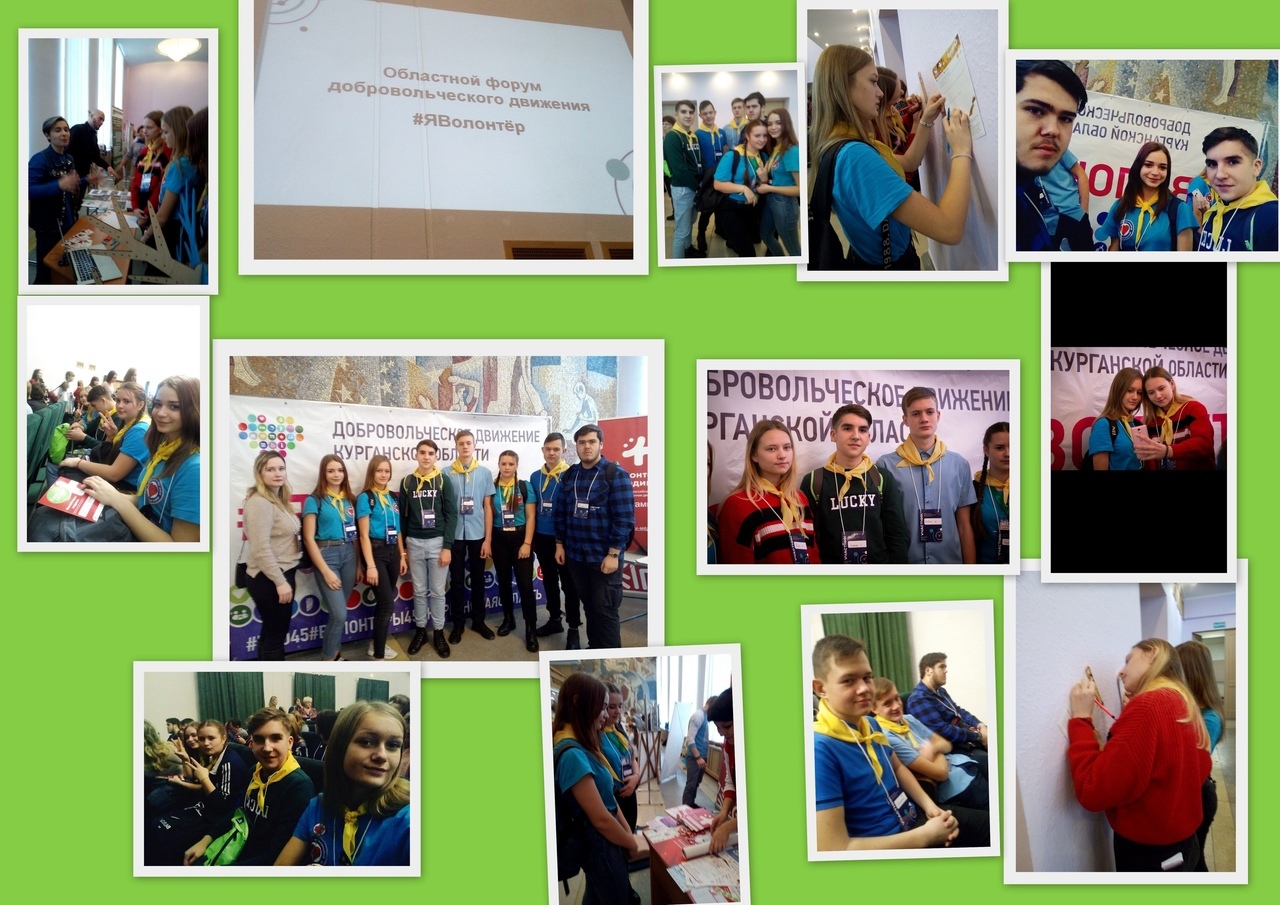 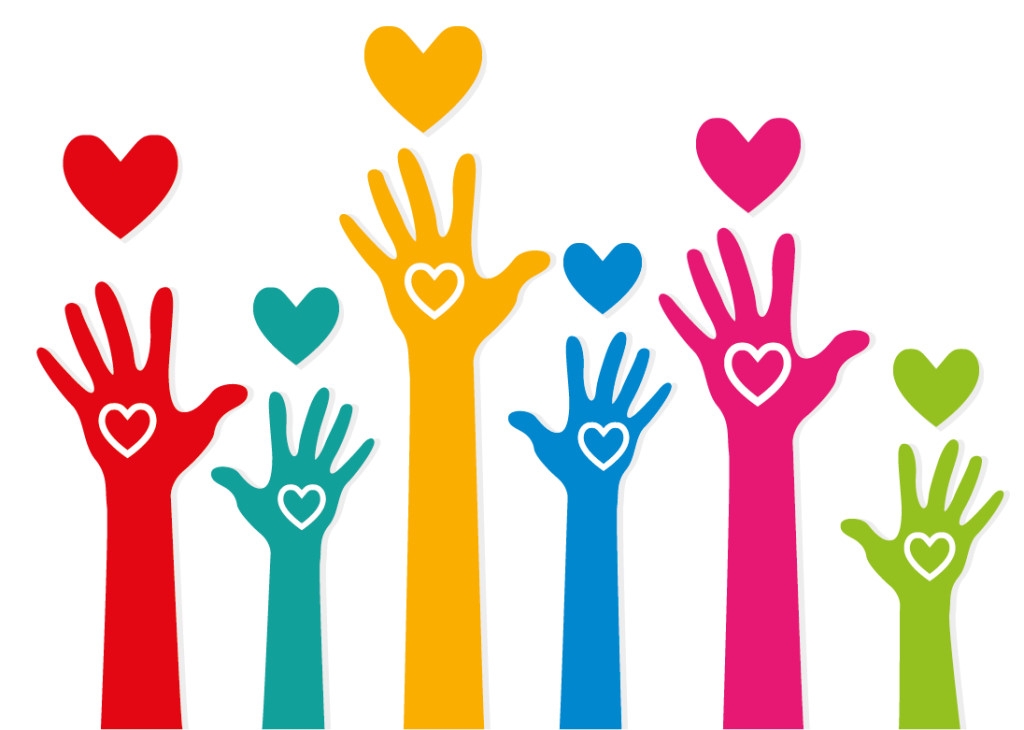 «Спешите делать добрые дела!»
                                  
                                           А.Яшин